Ancient Middle America

The Middle Preclassic

“Middle Formative”
“Olmec”
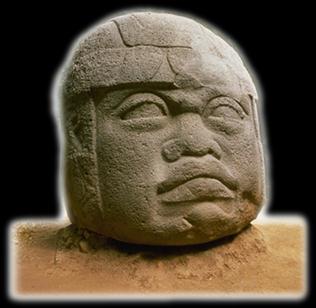 University of Minnesota Duluth
Ancient Middle AmericaTim Roufs  ©2009-2019
Middle Preclassic Stage
Late Preclassic

Middle Preclassic

Early Preclassic
Middle Preclassic Stage
1000 - 300 B.C. (The Maya)
1200 - 400 B.C. (Mexico)
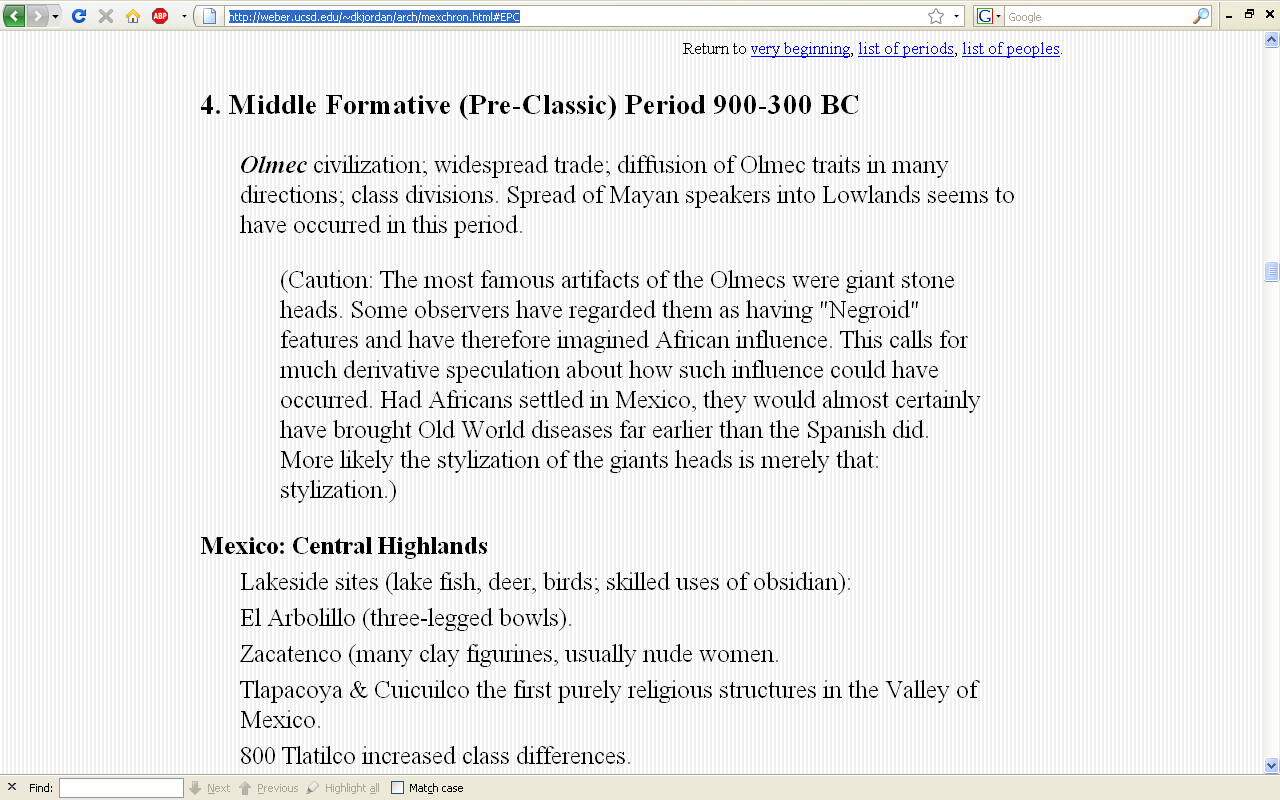 http://weber.ucsd.edu/~dkjordan/arch/mexchron.html#MPC
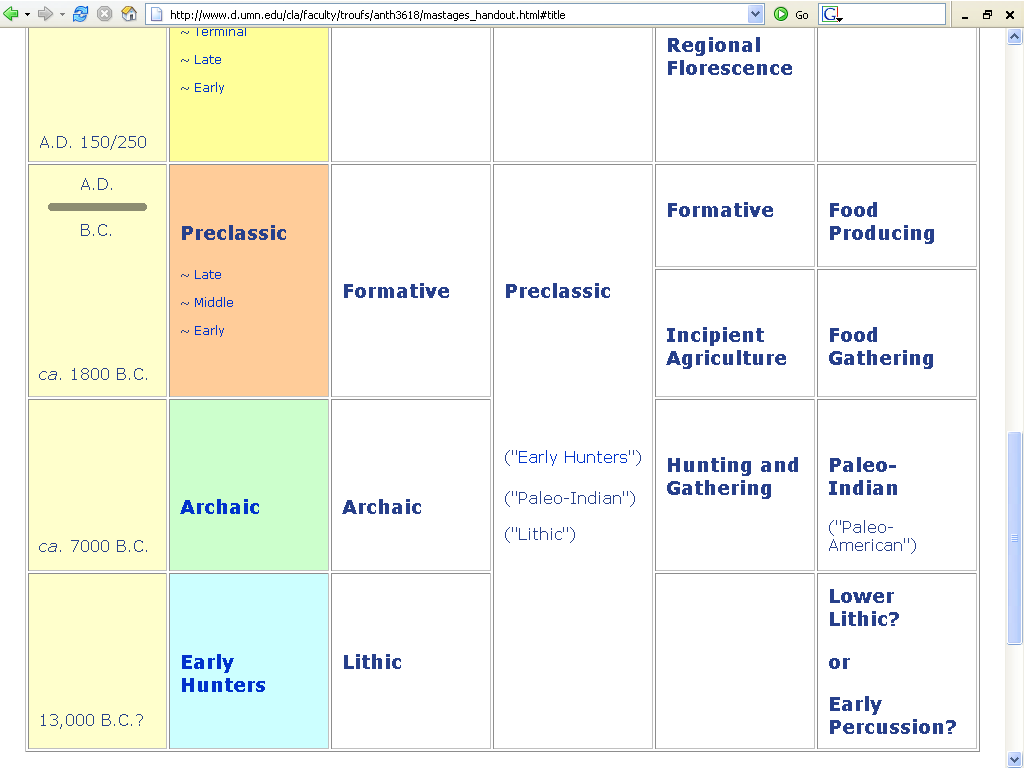 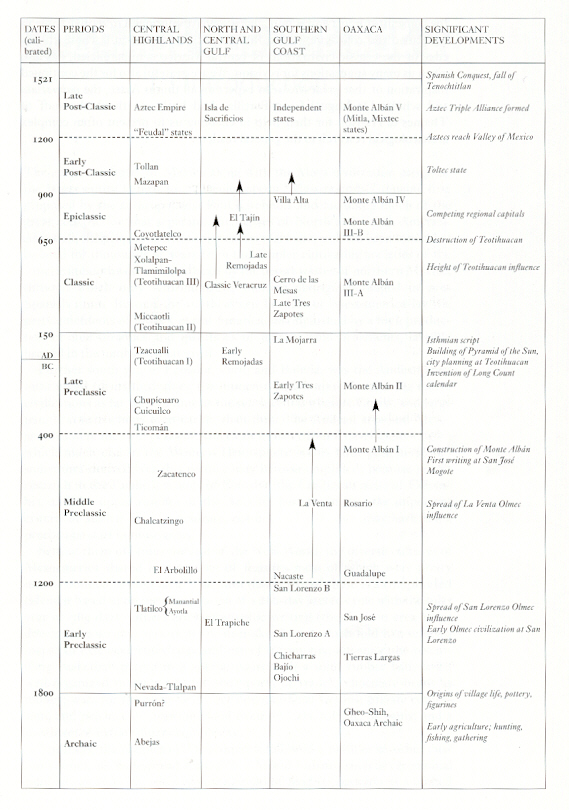 Mexico(6th ed.)

Page 236
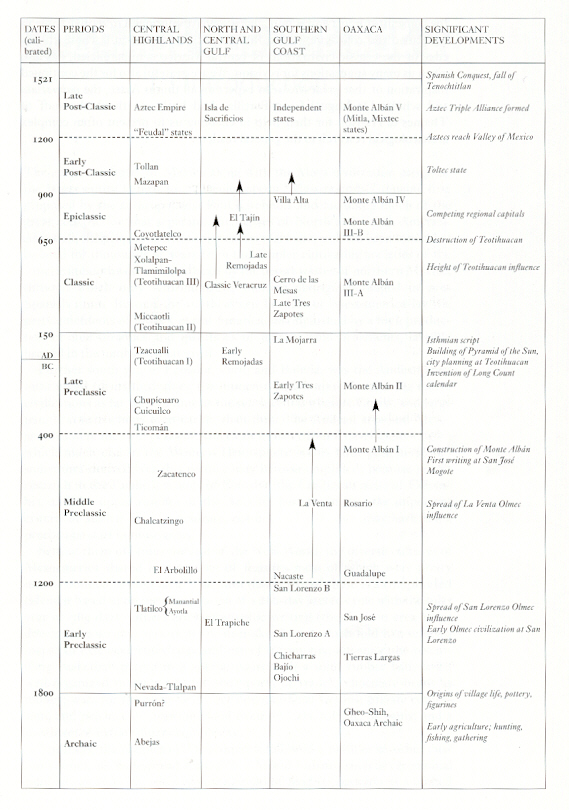 Mexico(6th ed.)

Page 236
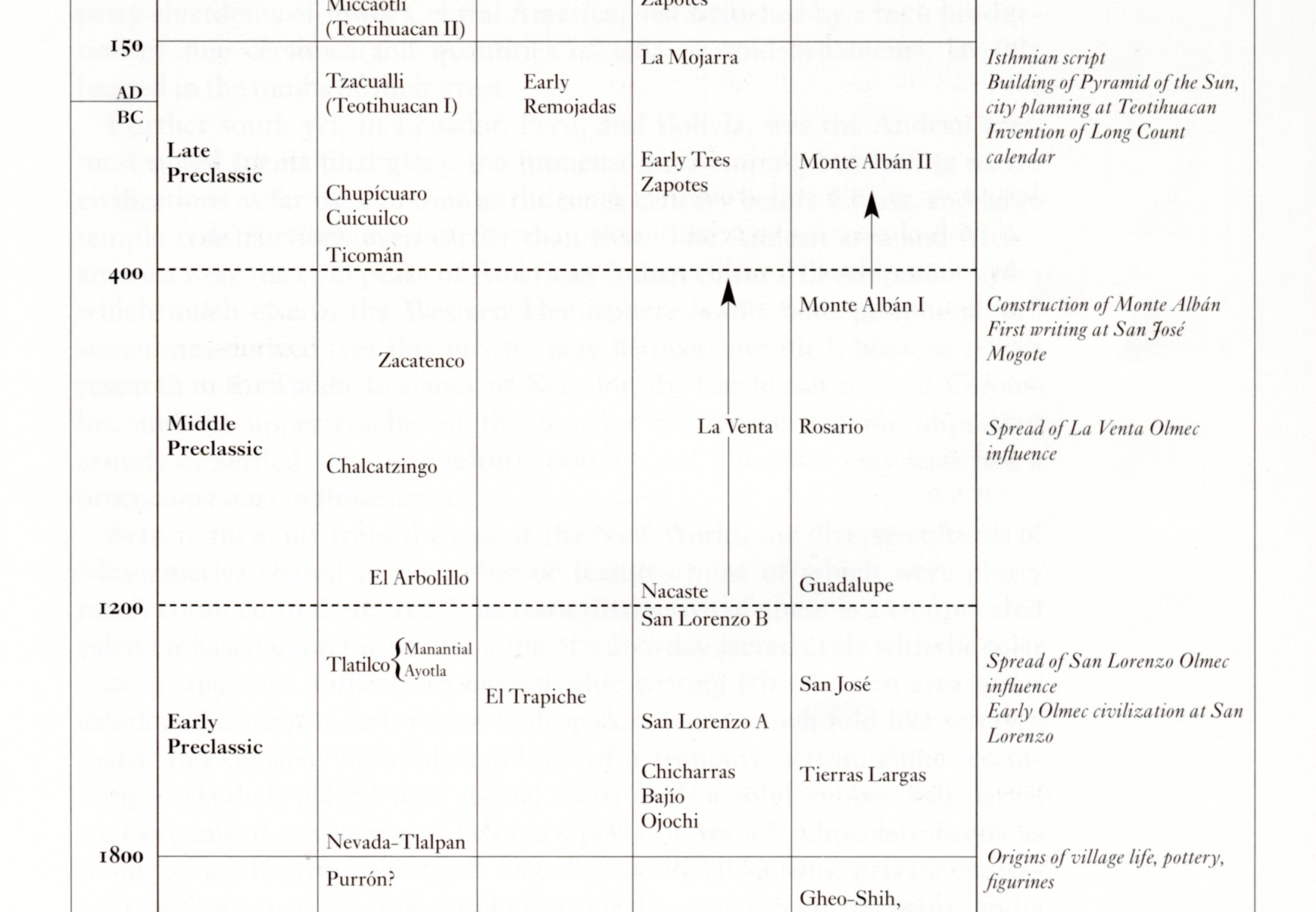 Mexico (6th ed.) Page 236
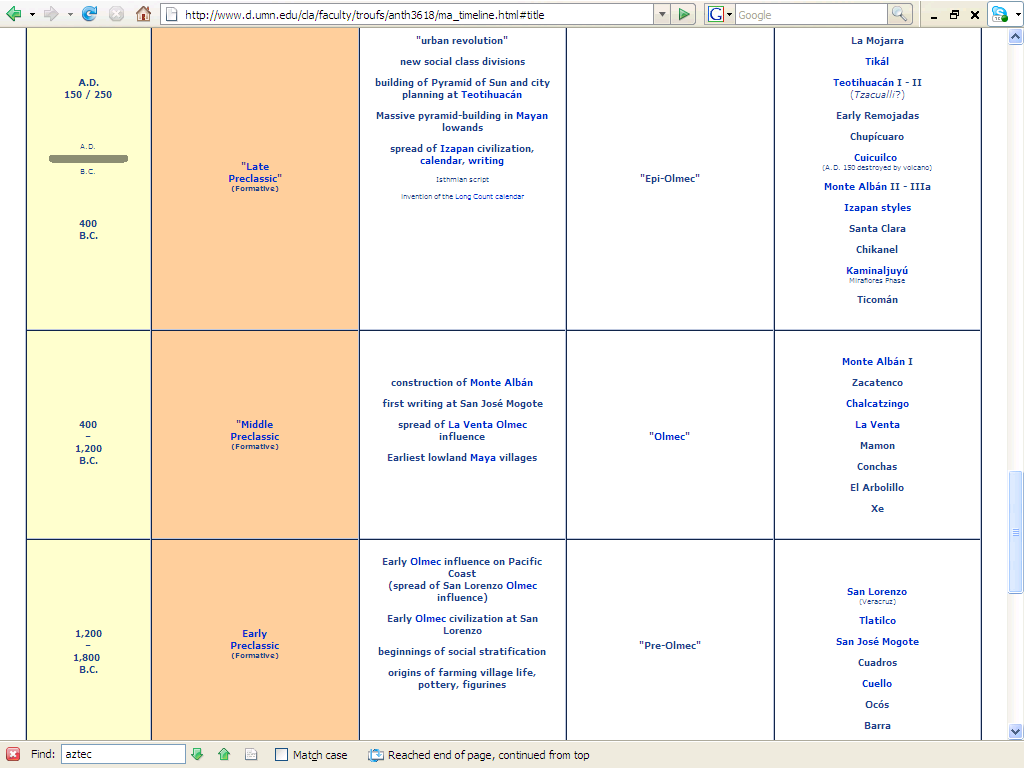 http://www.d.umn.edu/cla/faculty/troufs/anth3618/ma_timeline.html#Late_Preclassic
Middle Preclassic Stage
1000 - 300 B.C. (The Maya)
1200 - 400 B.C. (Mexico)

Characterized by. . .
Middle Preclassic Stage
agricultural communities moved in the direction of a more densely populated type of village or town

they were made up of huts built over house-mound platforms of earth covered with stone


with had tamped earth or slab floors
Middle Preclassic Stage
agricultural communities moved in the direction of a more densely populated type of village or town

they were made up of huts built over house-mound platforms of earth covered with stone


with had tamped earth or slab floors
Middle Preclassic Stage
local variations of pottery were being developed in both the round and flat-bottomed traditions of pottery

tecomate / tecomatl

flat-bottomed dish
Middle Preclassic Stage
on the Gulf coast the Olmec culture was now well integrated and had acquired considerable strength

and had widespread influence over groups in the Central Highlands
Olmec
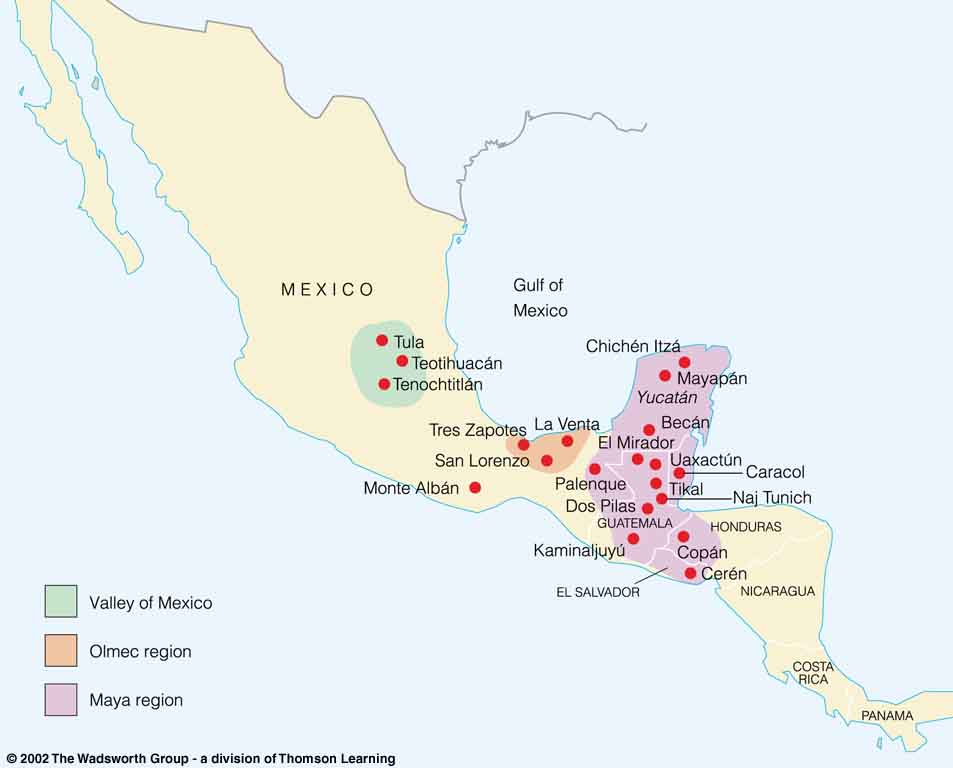 Understanding Physical Anthropology and Archaeology, 8th ed., p. 481.
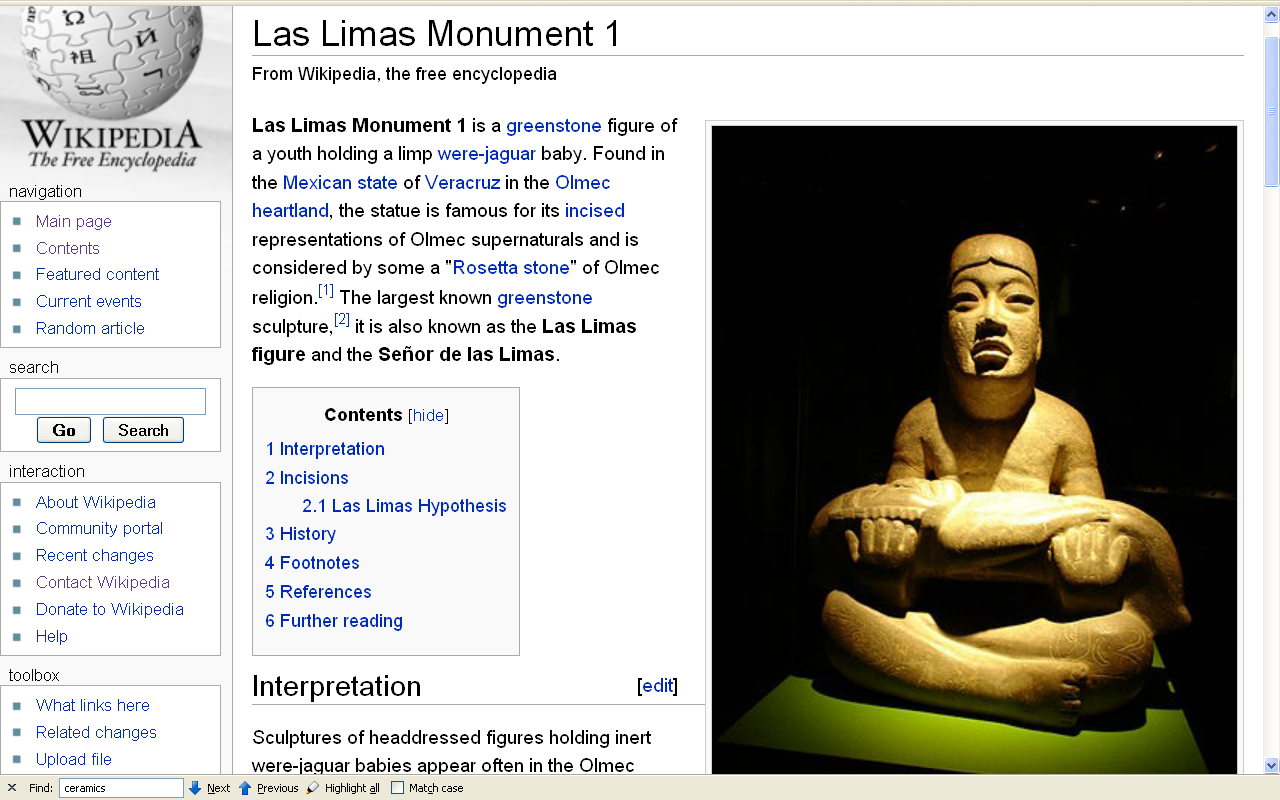 Probably carved during the Middle Formative Period, some time between 1000 to 600 BCE.
http://en.wikipedia.org/wiki/Las_Limas_Monument_1
Middle Preclassic Stage
the pottery of the Middle Preclassic period became more improved

for e.g., they had vessels with a polished surface or red, or white on red
Middle Preclassic Stage
pottery of the Olmec style was introduced into the Highlands from the Gulf Coast

characterized by vases, plates, gourd-shaped bowls and bottles

had flat bottoms, adorned with feline or geometric motifs

used decorative techniques of finger-nail marking, rocker stamping, textile impressions, excisions, etc.
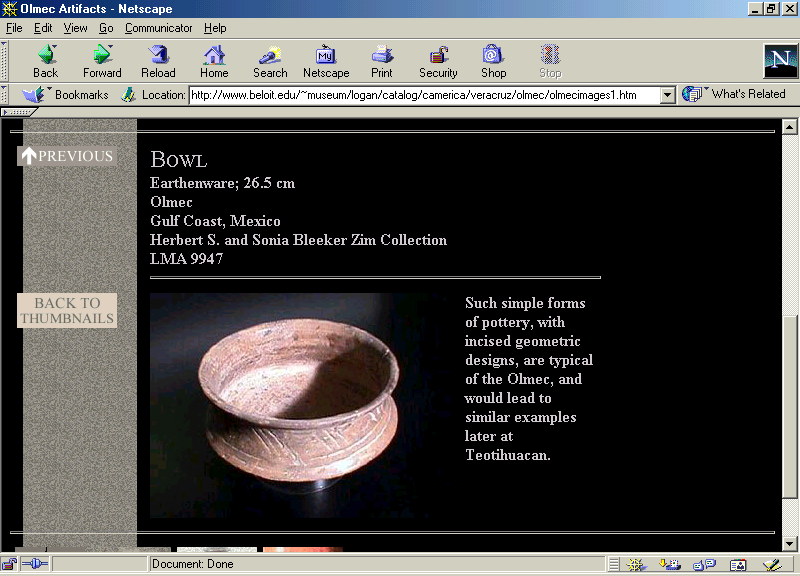 Middle Preclassic Stage
at this stage phytomorphic 
(plant-like forms) and zoomorphic bottles, dishes with spouts, stirrup-spout vessels, anthropmorphic receptacles, and other pottery forms appear
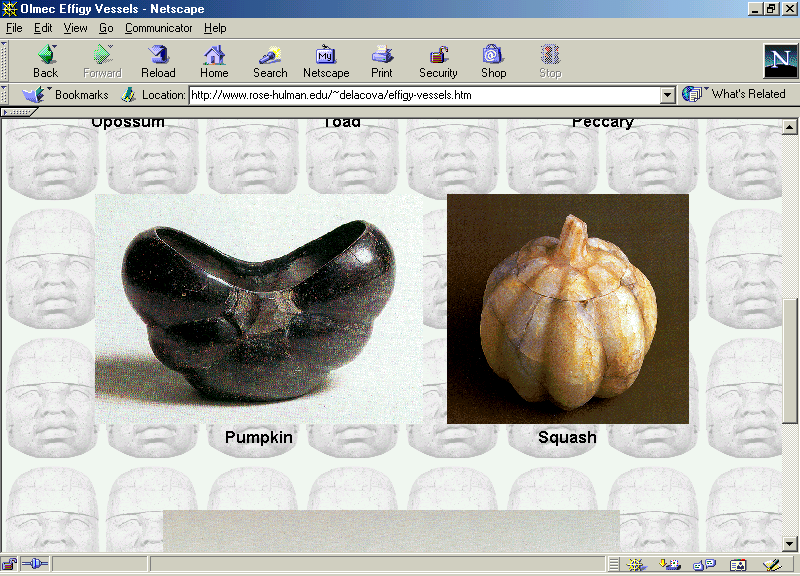 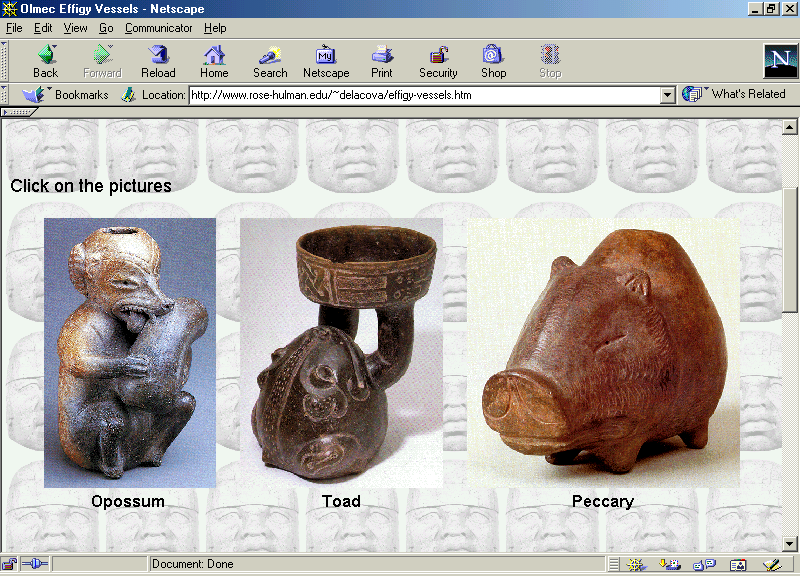 Middle Preclassic Stage
colors and techniques used:

red on white, red on brown, orange and yellowish lacquer, white with negative painting, and painting on dry stucco
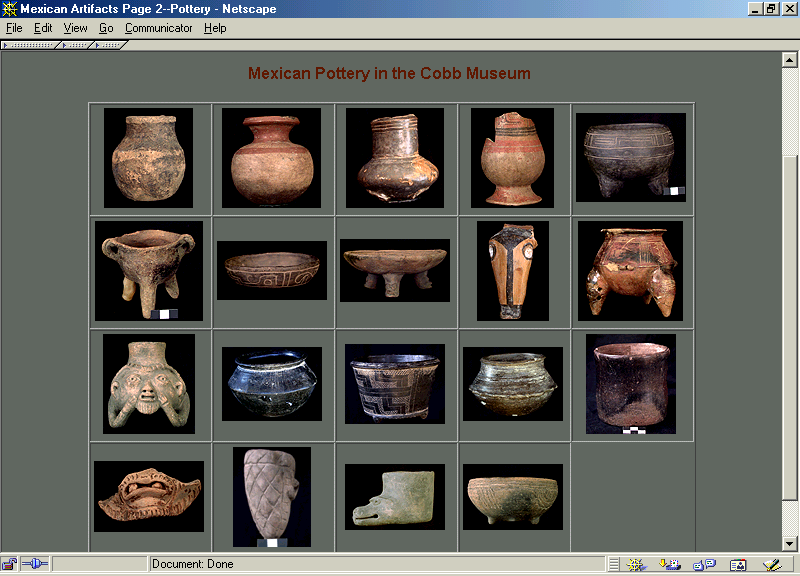 Middle Preclassic Stage
with the arrival of the Olmec a new type of figurine is also introduced into Central Mexico, characterized by a trapezoidal and enlarged mouth

representing that of a child or a jaguar

facial features formed by incising and punctuation
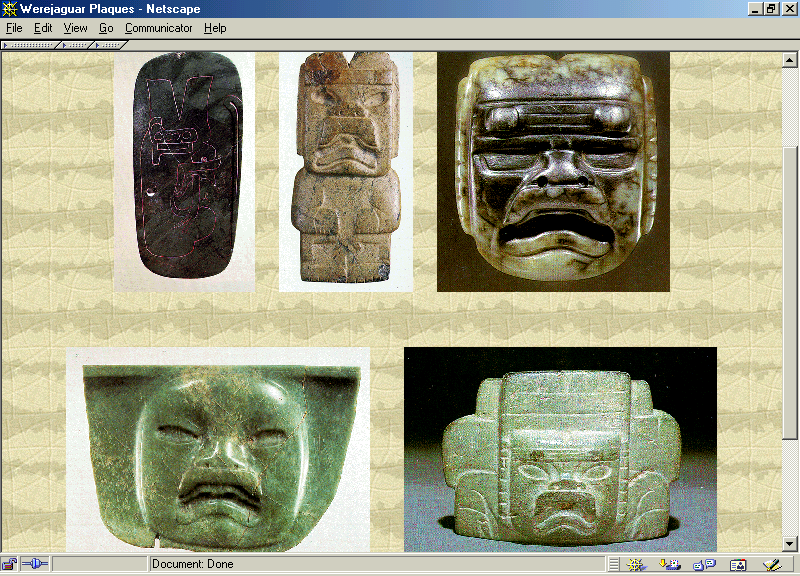 Middle Preclassic Stage
other types of figures continue to develop in the Highlands and become intermixed, resulting in may new types of figurines in the Middle Preclassic
Middle Preclassic Stage
Middle Preclassic Sites include:
La Venta
Chalcatzingo
Monte Alban I
Copilco
Kaminaljuyú
Uaxactún
Middle Preclassic Stage
Middle Preclassic Sites include:
Gualupita
Mamon
Xe
El Arbolillo
Conchas
Mazatán
Middle Preclassic Stage
Middle Preclassic Sites include:
El Opeño
Zacatenco
Late Preclassic Stage
Late Preclassic

Middle Preclassic

Early Preclassic
Late Preclassic Stage
300 B.C. - A.D. 250 (The Maya)
400 B.C. – A.D. 150 (Mexico)
300 B.C. – A.D. 1 / 150

characterized by. . .
End of The  Middle Preclassic

Continue on to The Late Classic